Школа будущих первоклассников
Тема «Слово и предмет»
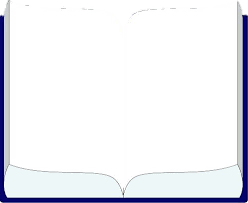 Слово и 
предмет
Речевая разминка
Прозвенел звонок весёлый,
   Всех зовёт он на урок.
   Ну-ка, дети, все готовы?
   Начинаем точно в срок.
   На места все тихо сядем.
   Не нарушим тишину.
   Приготовились все слушать,
   Я урок сейчас начну.
Упражнение - мы дышим. (красивые цветы задержать перед выдохом)
Упражнение - вкусное варенье. (облизать губы)
Лошадка на выдохе
Ребята, прочитайте стихотворение, в котором встретится интересное «слово». И подумайте, является ли оно словом? Почему?
«Плим».
Ложка - это ложка,
  Ложкой суп едят.
  Кошка - это кошка,
  У кошки семь котят!
  Тряпка - это тряпка, 
  Тряпкой вытер стол.
  Шапка - это шапка,
  Оделся и пошёл.
А я придумал слово,
  Смешное слово - ПЛИМ.
  Я повторяю снова: 
  ПЛИМ, ПЛИМ, ПЛИМ!
  Вот прыгает и скачет
  ПЛИМ, ПЛИМ, ПЛИМ!
  И ничего не значит
  ПЛИМ, ПЛИМ, ПЛИМ!
Чем отличаются предметы от слов, 
с помощью которых названы эти предметы?
Что можно сделать с предметами?
Что можно сделать со словами?

Каждое слово должно иметь смысл, что-то обозначать.
Кто любит трудиться, 
тому без дела не сидится
Составь предложения по схемам.

Например: 
Лягушка несёт вёдра.
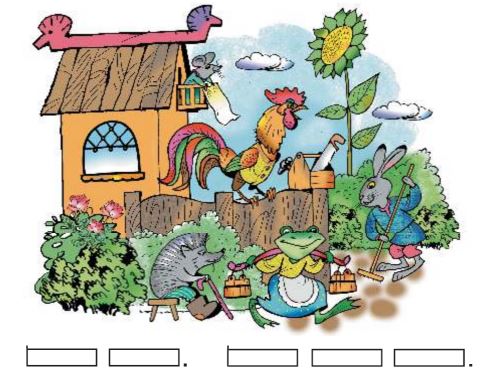 Отгадай загадки?  Сколько слов назвали?
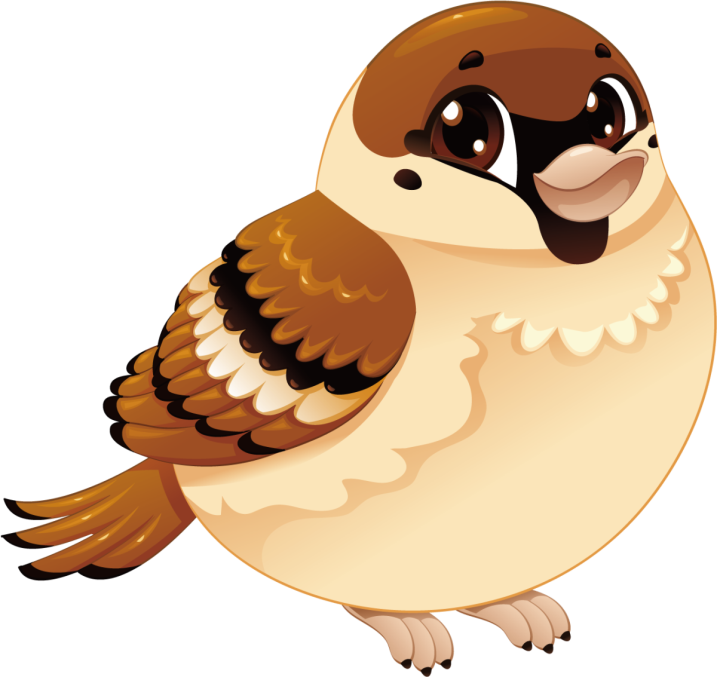 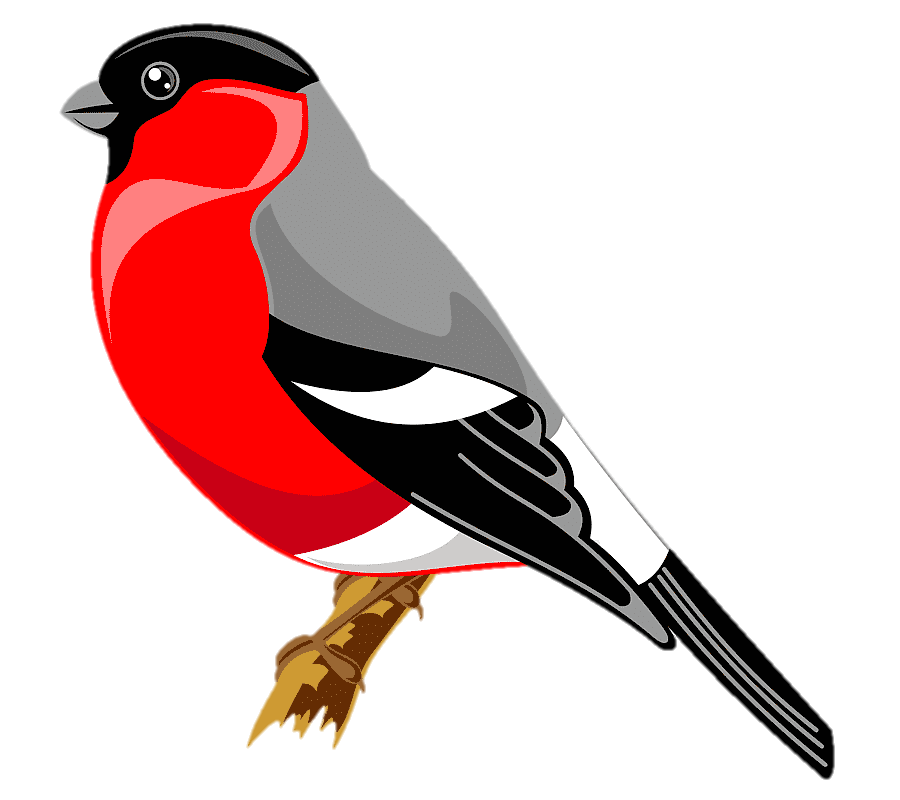 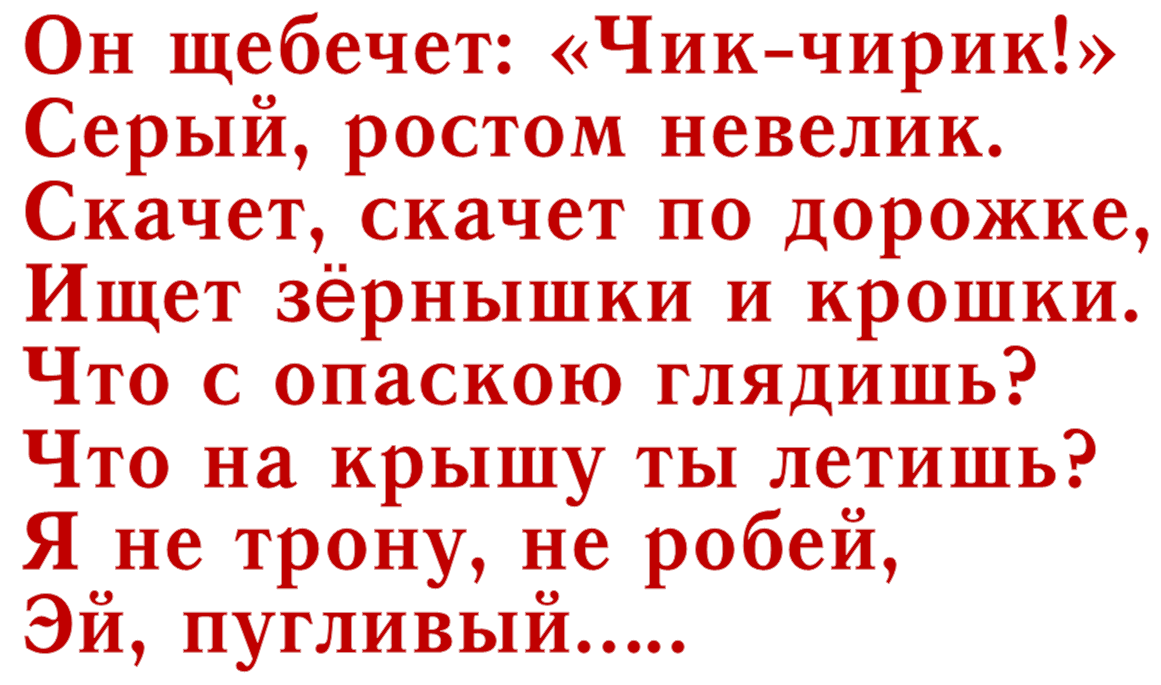 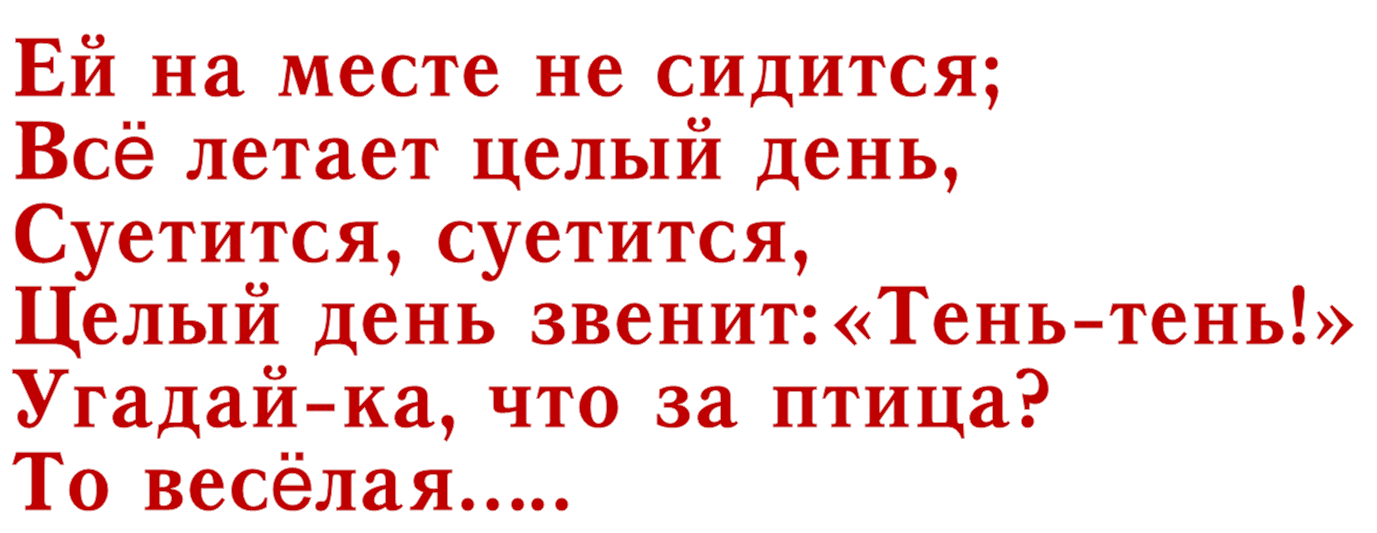 снегирь
воробей
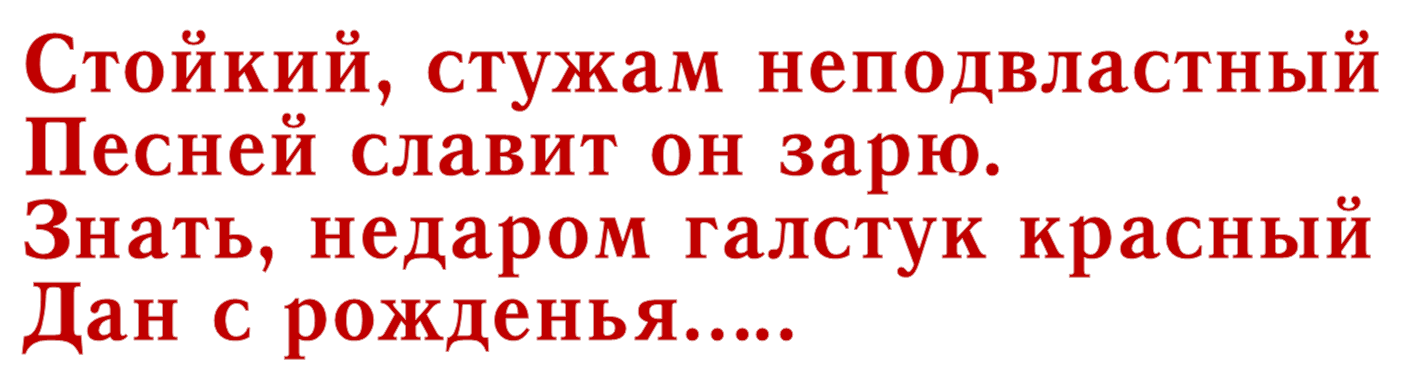 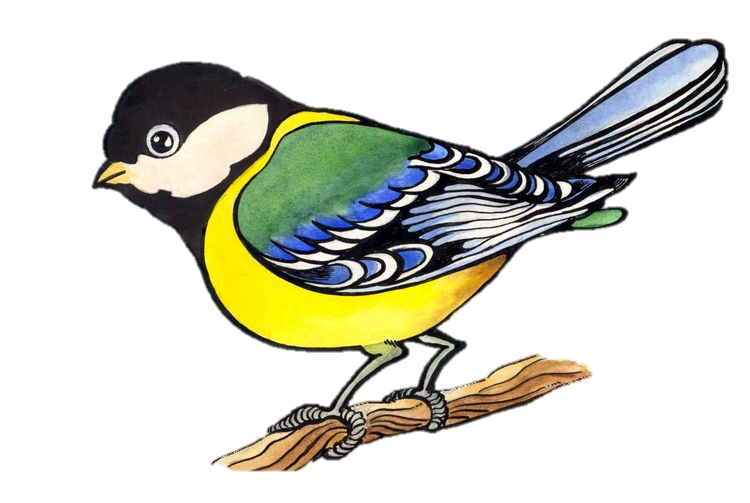 Как назвать одним общим словом ?
синица
Чтобы понять значение слова, можно назвать общее слово.
Назови общим словом
Бабочка, жук, комар, муха, пчела, …
Берёза, дуб, ель, клён, сосна, …
Брусника, земляника, малина, клюква, …
Ромашка, колокольчик, роза, мак, …
Лиса, медведь, заяц, волк, белка, …
Берись дружно не будет трудно.
Как назвать одним словом предметы?
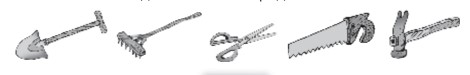 На какие группы можно разделить животных?
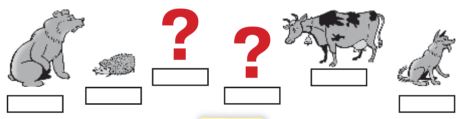 Кто изображён?  Как сказать по-другому?
Есть слова похожие по смыслу - по значению.
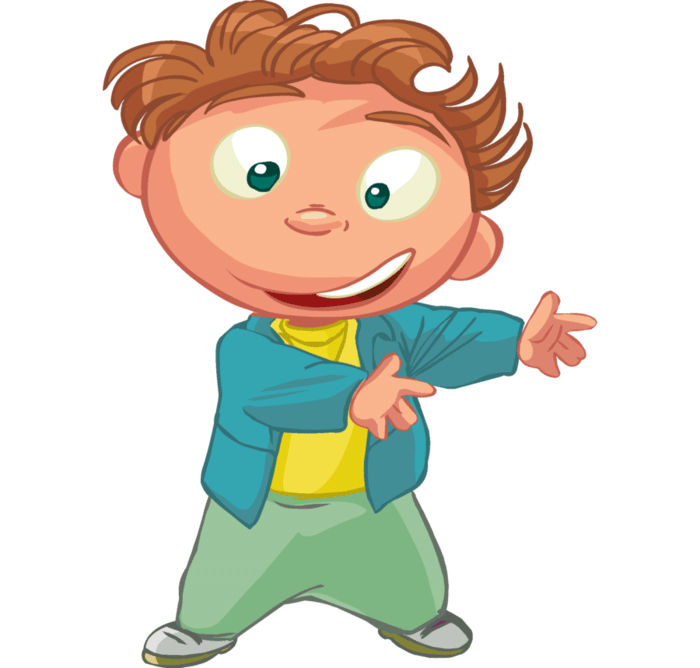 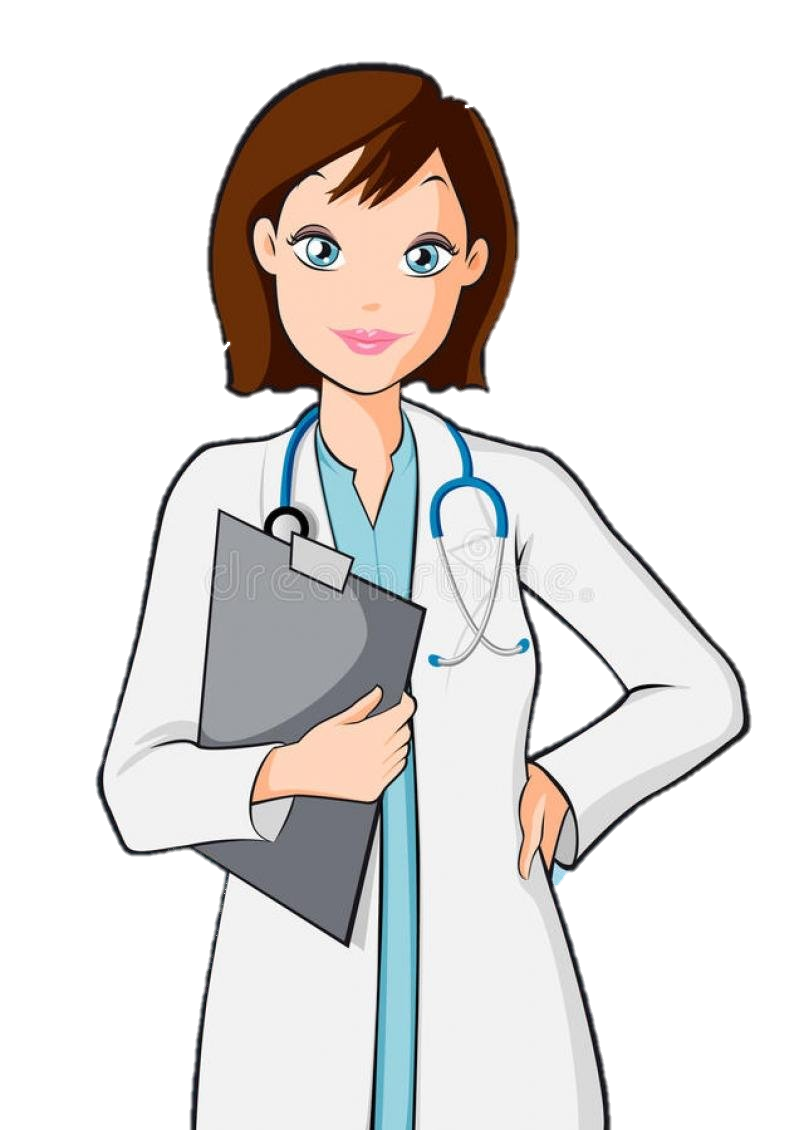 врач
мальчик
доктор
ученик
Можем мы использовать одно слово, 
описывая разные предметы? Почему?
Есть слова с несколькими значениями.
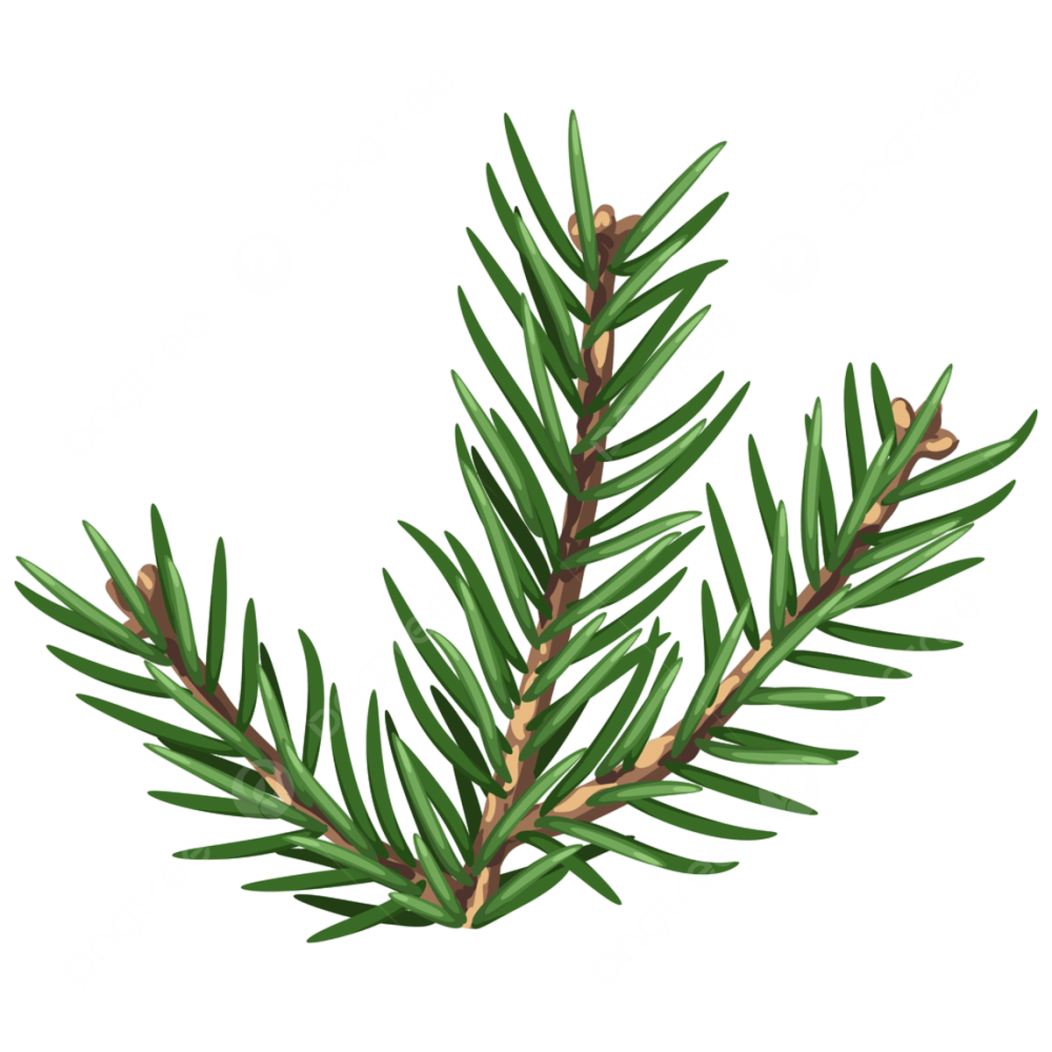 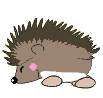 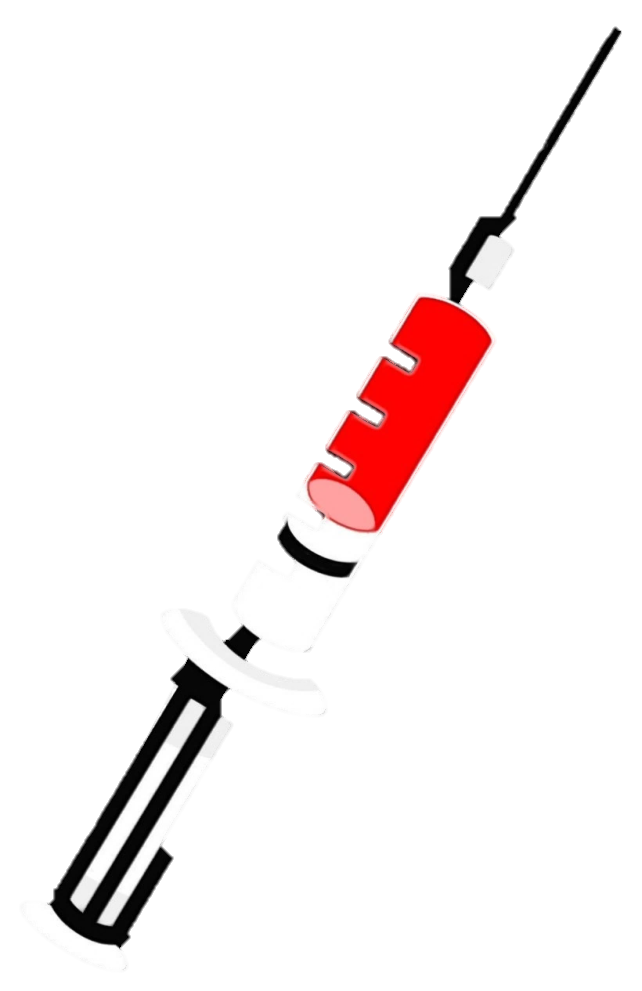 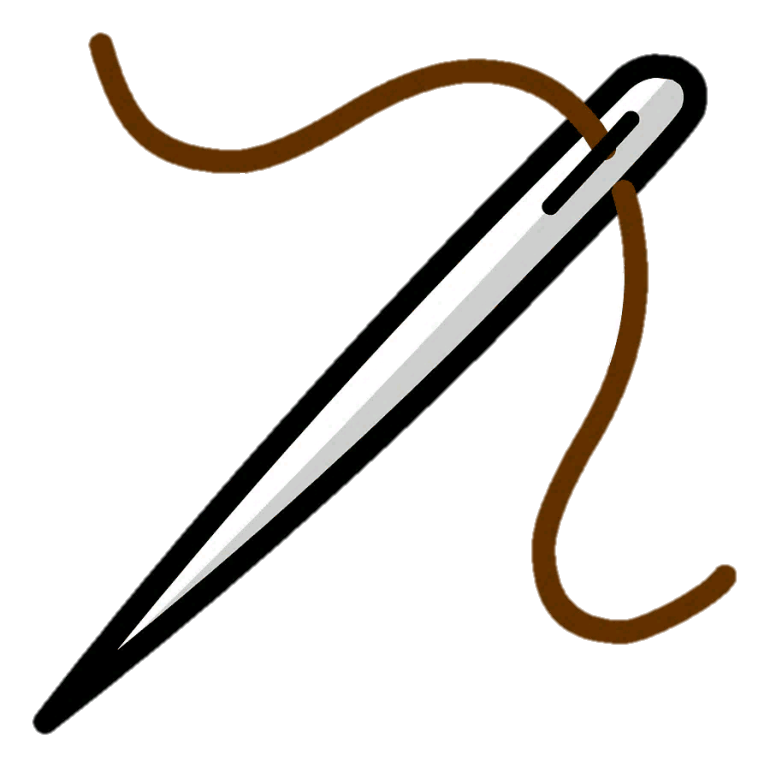 игла
Это слово многозначное.
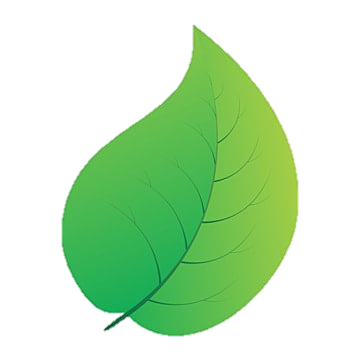 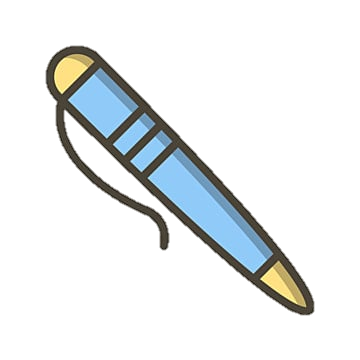 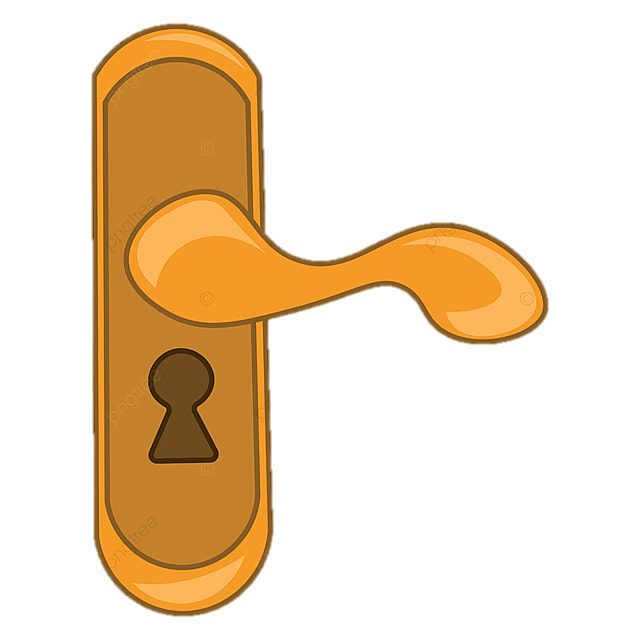 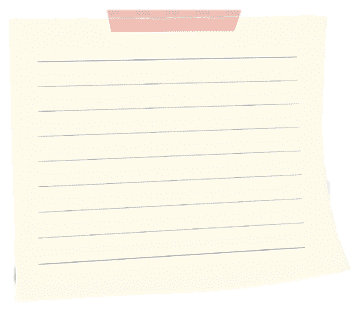 лист
ручка
Это разные предметы? 
Эти предметы называются по-разному или одинаково? Почему?
Разные предметы могут иметь одинаковые названия.
Составьте три предложения на тему 
«Медведь приглашает гостей».
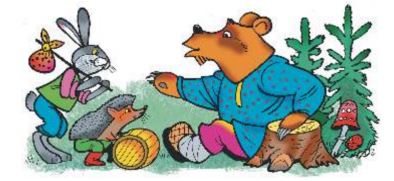 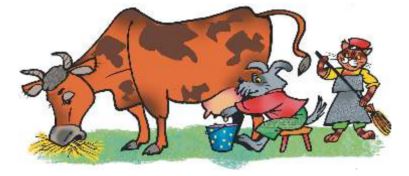 Расскажи, кто чем занят.
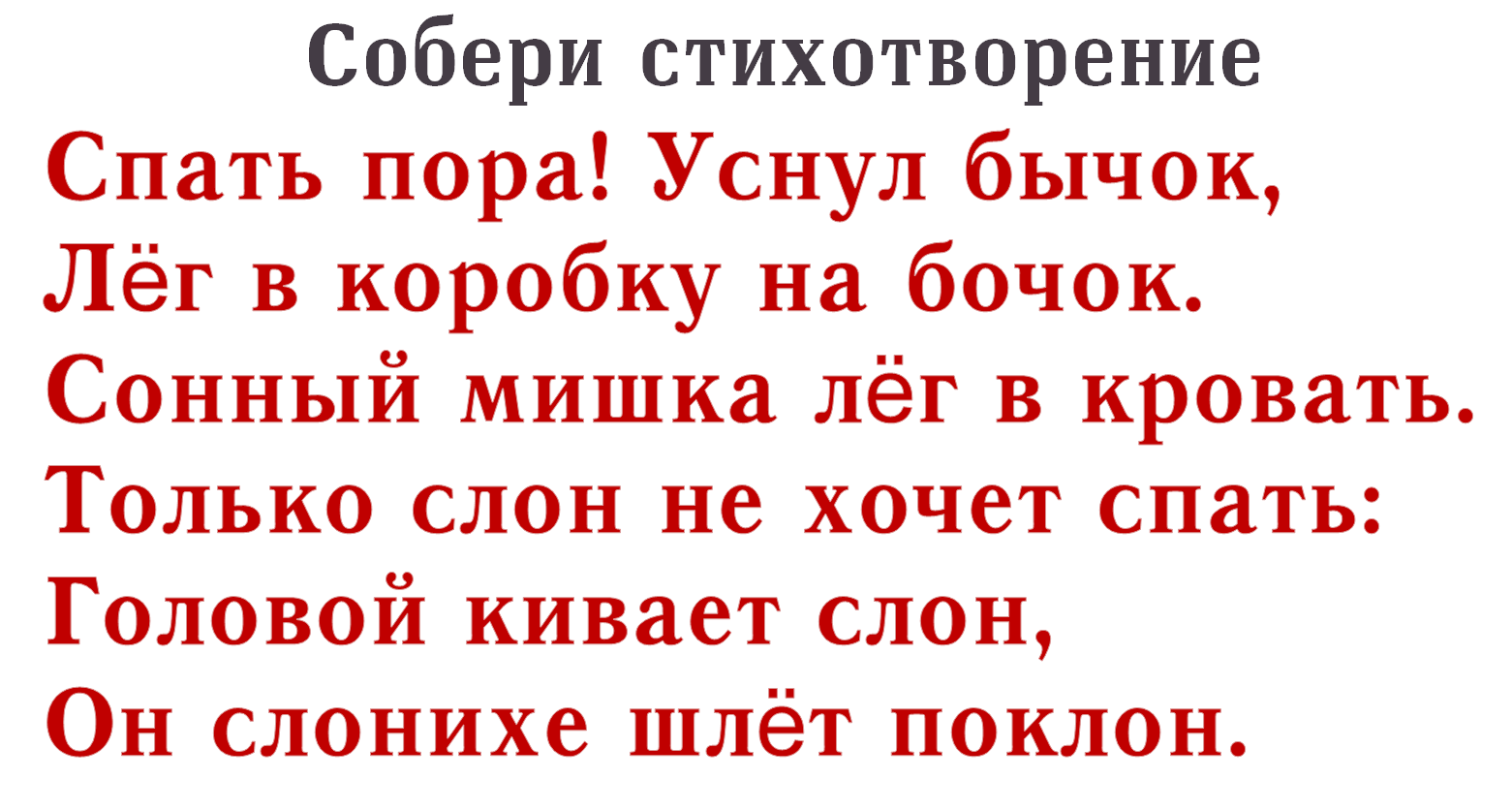 Собери стихотворение
Спать пора! Уснул бычок,
Лёг в коробку на бочок.
Сонный мишка лёг в кровать.
Только слон не хочет спать: Головой кивает слон,
Он слонихе шлёт поклон.
Слова в предложении связаны по смыслу.
СПАСИБО!